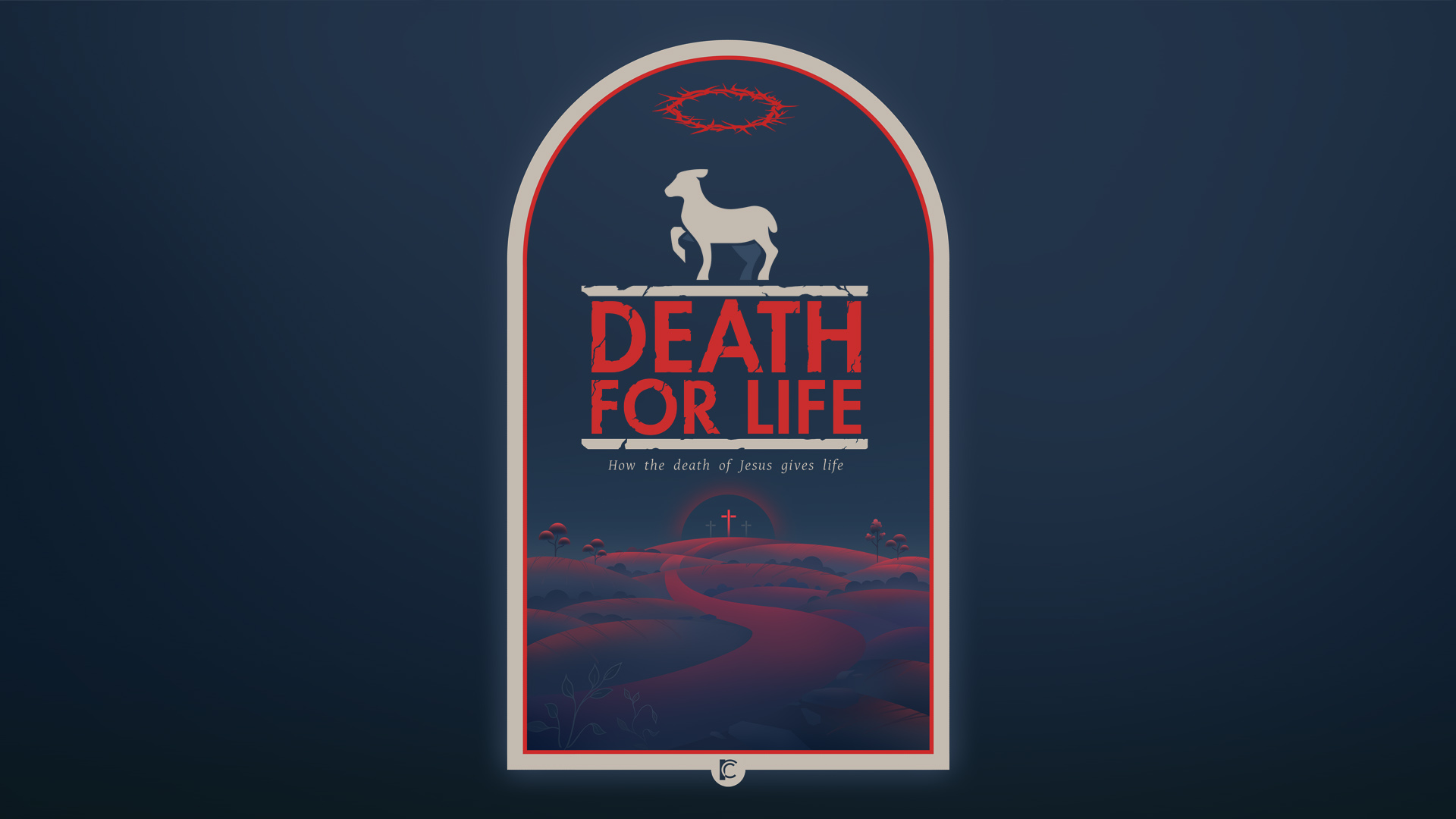 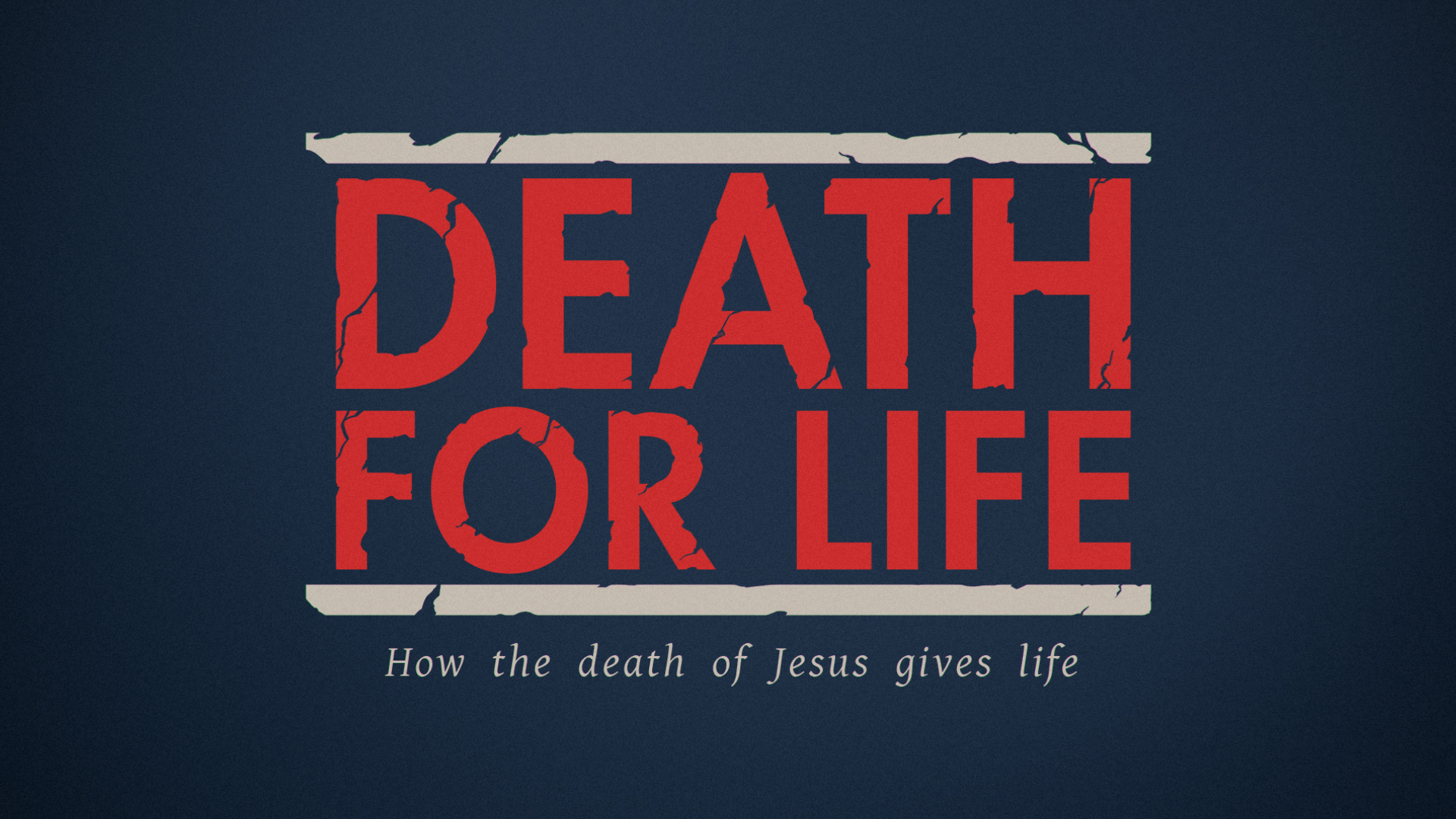 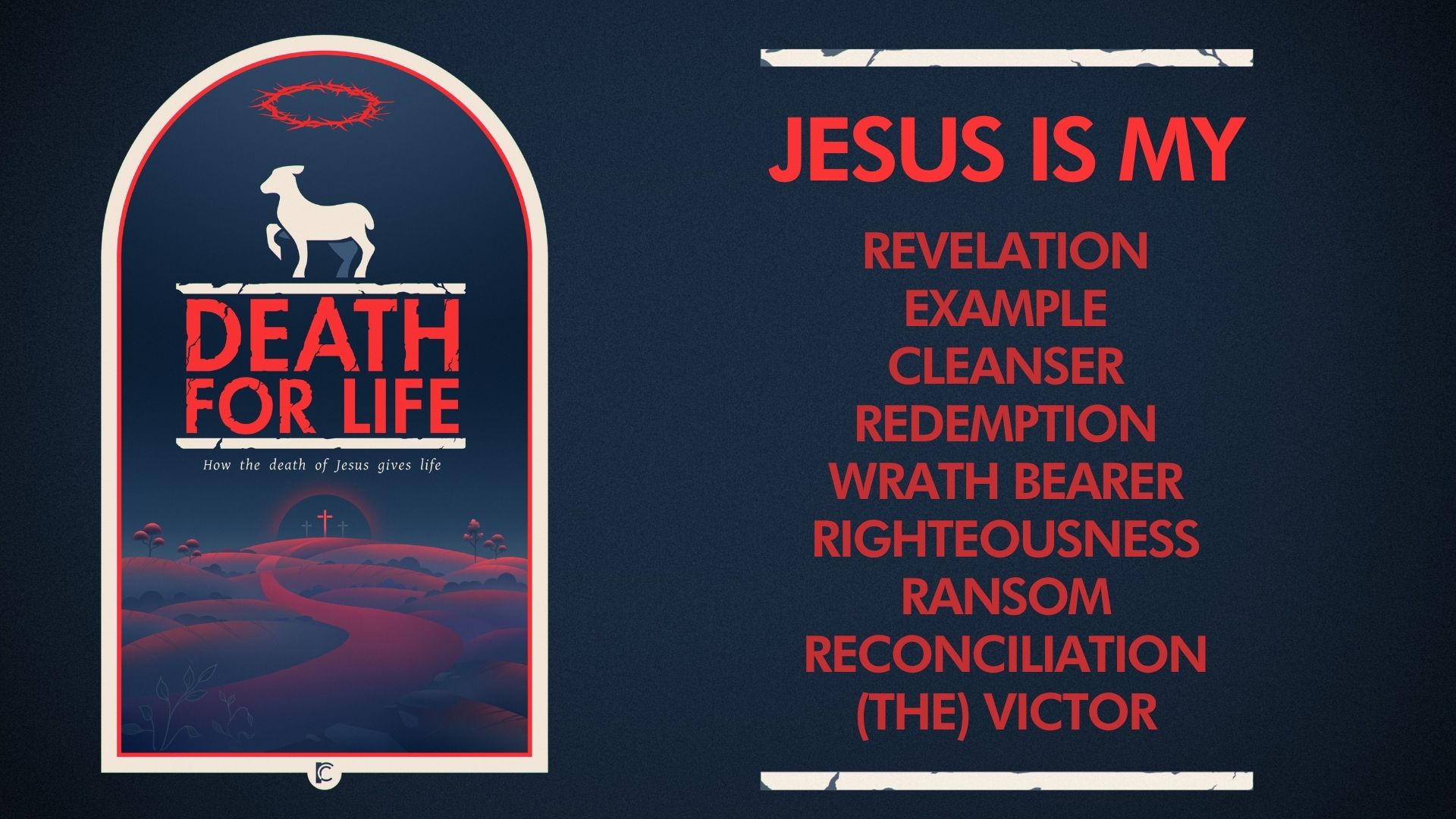 “Come now, let us reason together, says the Lord: though your sins are like scarlet, they shall be as white as snow; though they are red like crimson, they shall become like wool. 
Isaiah 1:18 ESV

16 And now why do you wait? Rise and be baptized and WASH away your sins, calling on his name.’
Acts 22:16 ESV
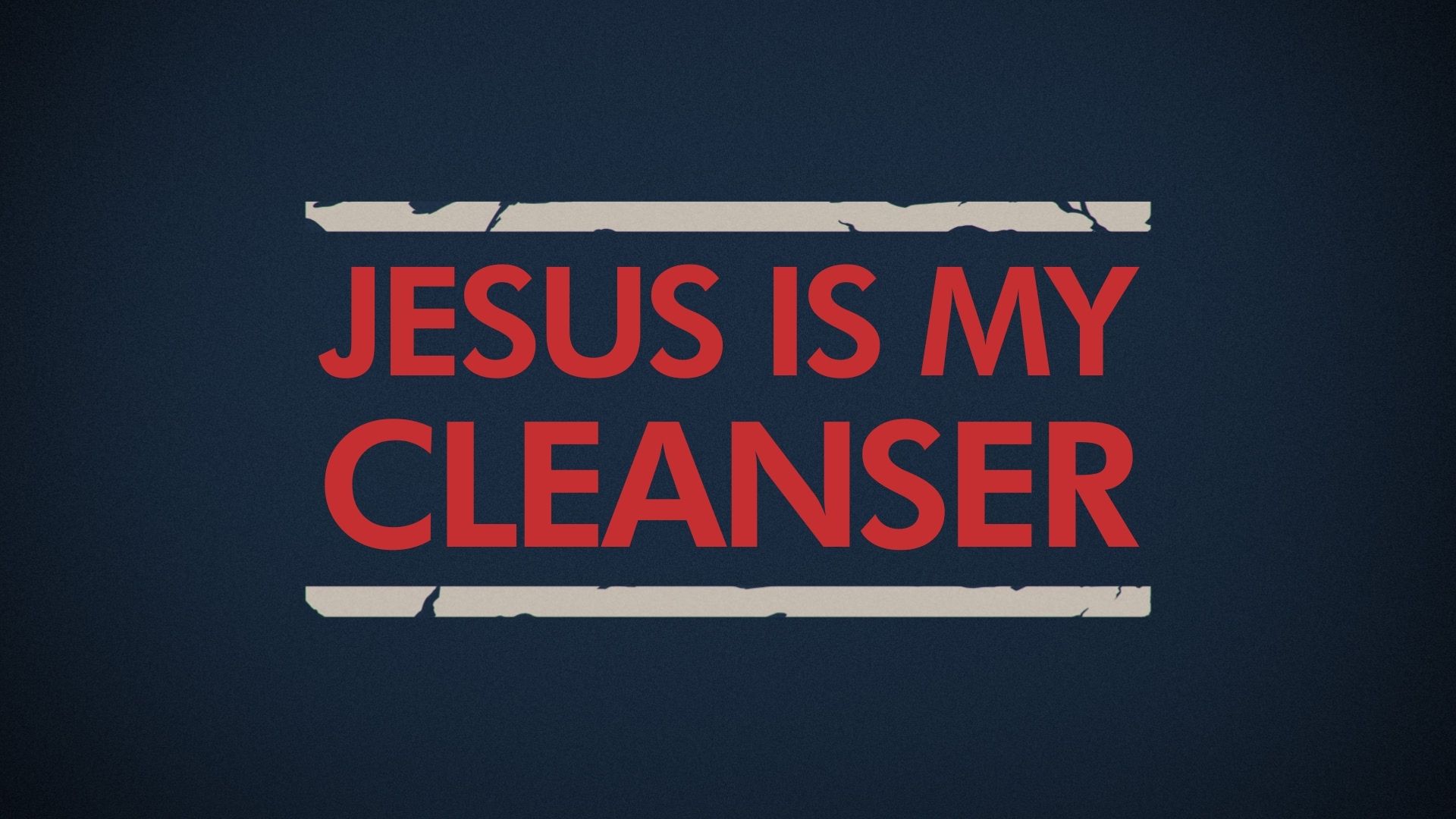 Sin DEFILES us

They DEFILED themselves by what they did; by their deeds they prostituted themselves.
Psalm 106:39 NIV

11 ‘There are those who curse their fathers and do not bless their mothers; 12 those who are pure in their own eyes and yet are NOT CLEANSED of their filth;
Proverbs 30:11-12 NIV
Sin DEFILES us

21 For from within, out of the heart of man, come evil thoughts, sexual immorality, theft, murder, adultery, 22 coveting, wickedness, deceit, sensuality, envy, slander, pride, foolishness. 23 All these evil things come from within, and they defile a person."
Mark 7v21-23 ESV
Sin DEFILES you…
BUT as a Christian 
you need not be defined by;
what YOU HAVE DONE or, 
what was DONE TO YOU 
BUT rather be marked by
WHAT JESUS HAS DONE FOR YOU
Sin DEFILES us
Jesus CLEANSES us
30 For on this day shall atonement be made for you to CLEANSE you. You shall be clean before the Lord from all your sins.
Leviticus 16:30 ESV

8 I will CLEANSE them from all the guilt of their sin against me, and I will forgive all the guilt of their sin and rebellion against me.
Jeremiah 33v8 ESV

1 “On that day there shall be a fountain opened for the house of David and the inhabitants of Jerusalem, to CLEANSE them from sin and uncleanness.
Zechariah 13:1 ESV
Jesus CLEANSES us

7 But if we walk in the light, as he is in the light, we have fellowship with one another, and the blood of Jesus his Son CLEANSES us from all sin. 8 If we say we have no sin, we deceive ourselves, and the truth is not in us. 9 If we confess our sins, he is faithful and just to forgive us our sins and to CLEANSE us from all unrighteousness.
1 John 1:7-9 ESV
7 Let us rejoice and exult and give him the glory, for the marriage of the Lamb has come, and his Bride has made herself ready; 8 it was granted her to clothe herself with fine linen, bright and pure”
Revelation 19:7-8 ESV
…if anyone is in Christ, he is a new creation. The old has passed away; behold, the new has come. 18 All this is from God, who through Christ reconciled us to himself …20 We implore you on behalf of Christ, be reconciled to God. 21 For our sake he made him to be sin who knew no sin, so that in him we might become the righteousness of God  
2 Corinthians 5:17-21 ESV

If we confess our sins, he is faithful and just to forgive us our sins and to CLEANSE us from all unrighteousness.
1 John 1:9 ESV
1 What shall we say then? Are we to continue in sin that grace may abound? 2 By no means! How can we who died to sin still live in it? 3 Do you not know that all of us who have been baptized into Christ Jesus were baptized into his death? 4 We were buried therefore with him by baptism into death, in order that, just as Christ was raised from the dead by the glory of the Father, we too might walk in newness of life.
Romans 6v1-4 ESV
Sin DEFILES us
Jesus CLEANSES us
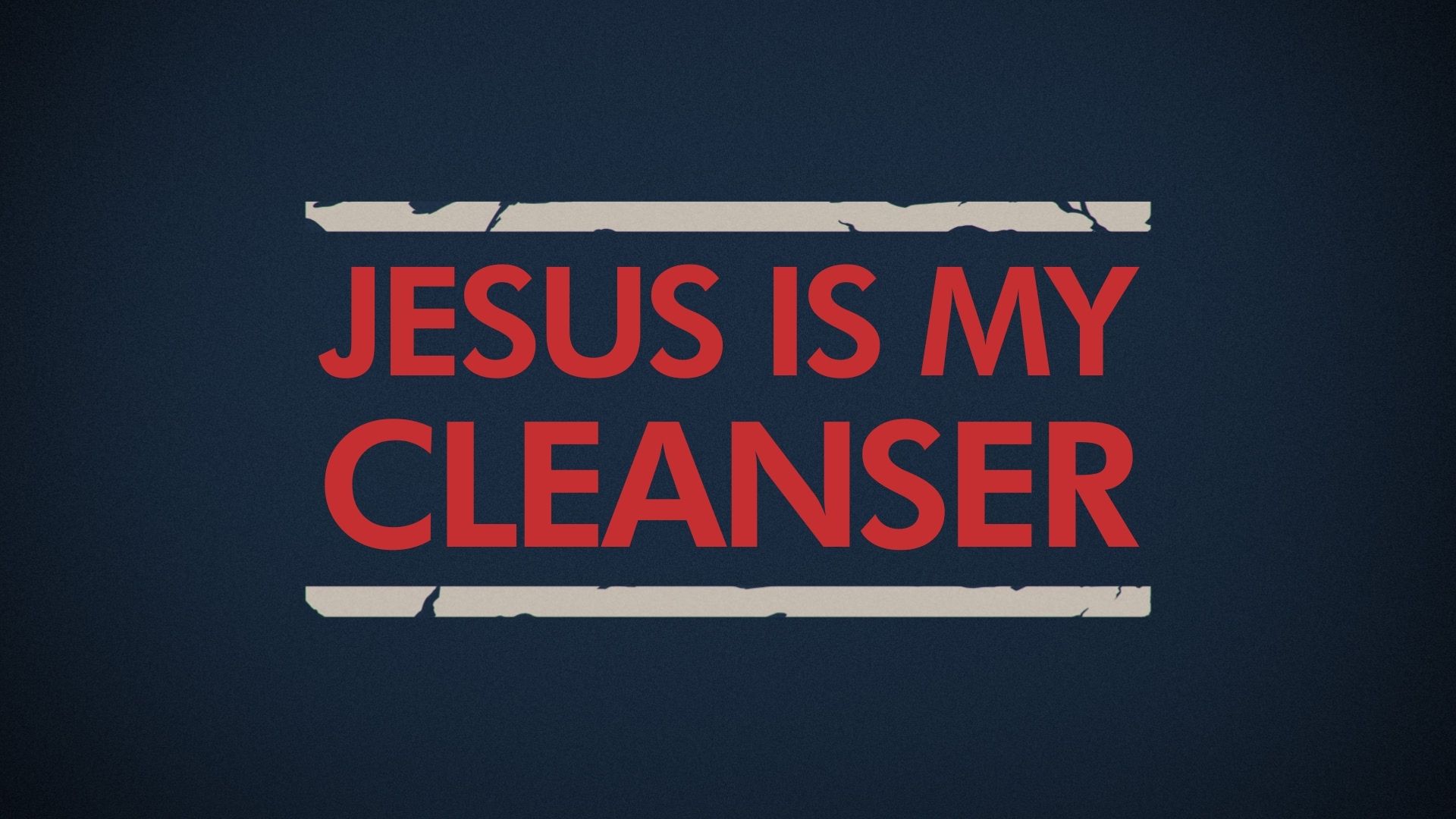 11 But Christ has appeared as a high priest of the good things that have come. In the greater and more perfect tabernacle not made with hands (that is, not of this creation), 12 he entered the most holy place once for all time, not by the blood of goats and calves, but by his own blood, having obtained eternal redemption. 13 For if the blood of goats and bulls and the ashes of a young cow, sprinkling those who are defiled, sanctify for the purification of the flesh, 14 how much more will the blood of Christ, who through the eternal Spirit offered himself without blemish to God, CLEANSE our consciences from dead works so that we can serve the living God?
Hebrews 9:11-14 CSB
1 Therefore, since we are surrounded by so great a cloud of witnesses, let us also lay aside every weight, and sin which clings so closely, and let us run with endurance the race that is set before us, 2 looking to Jesus, the founder and perfecter of our faith, who for the joy that was set before him endured the cross, despising the shame, and is seated at the right hand of the throne of God.
Hebrews 12:1-2 ESV
Sin DEFILES us
Jesus CLEANSES us
22 Indeed, under the law almost everything is purified with blood, and without the shedding of blood there is no forgiveness of sins.
Hebrews 9:22 ESV
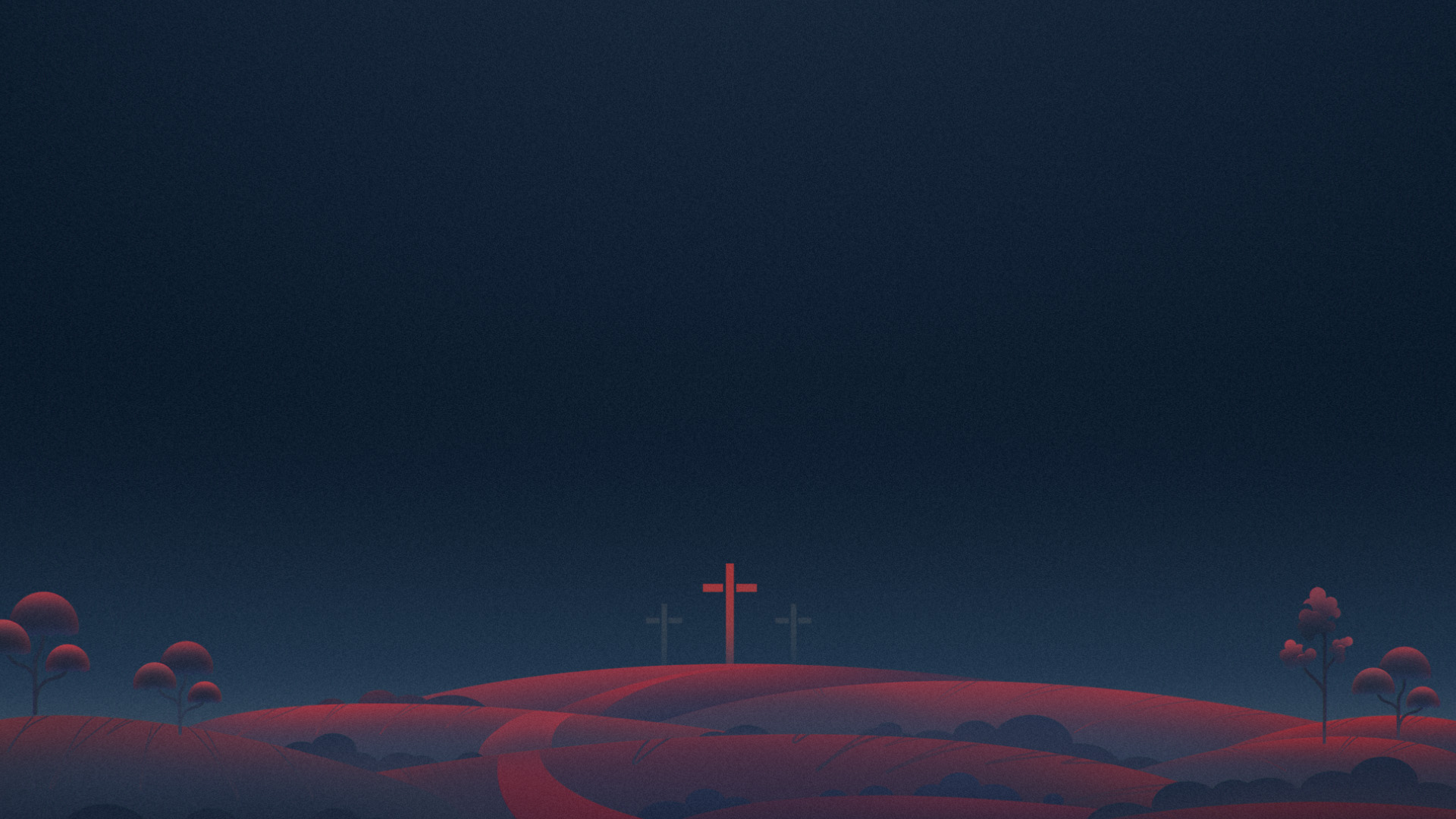